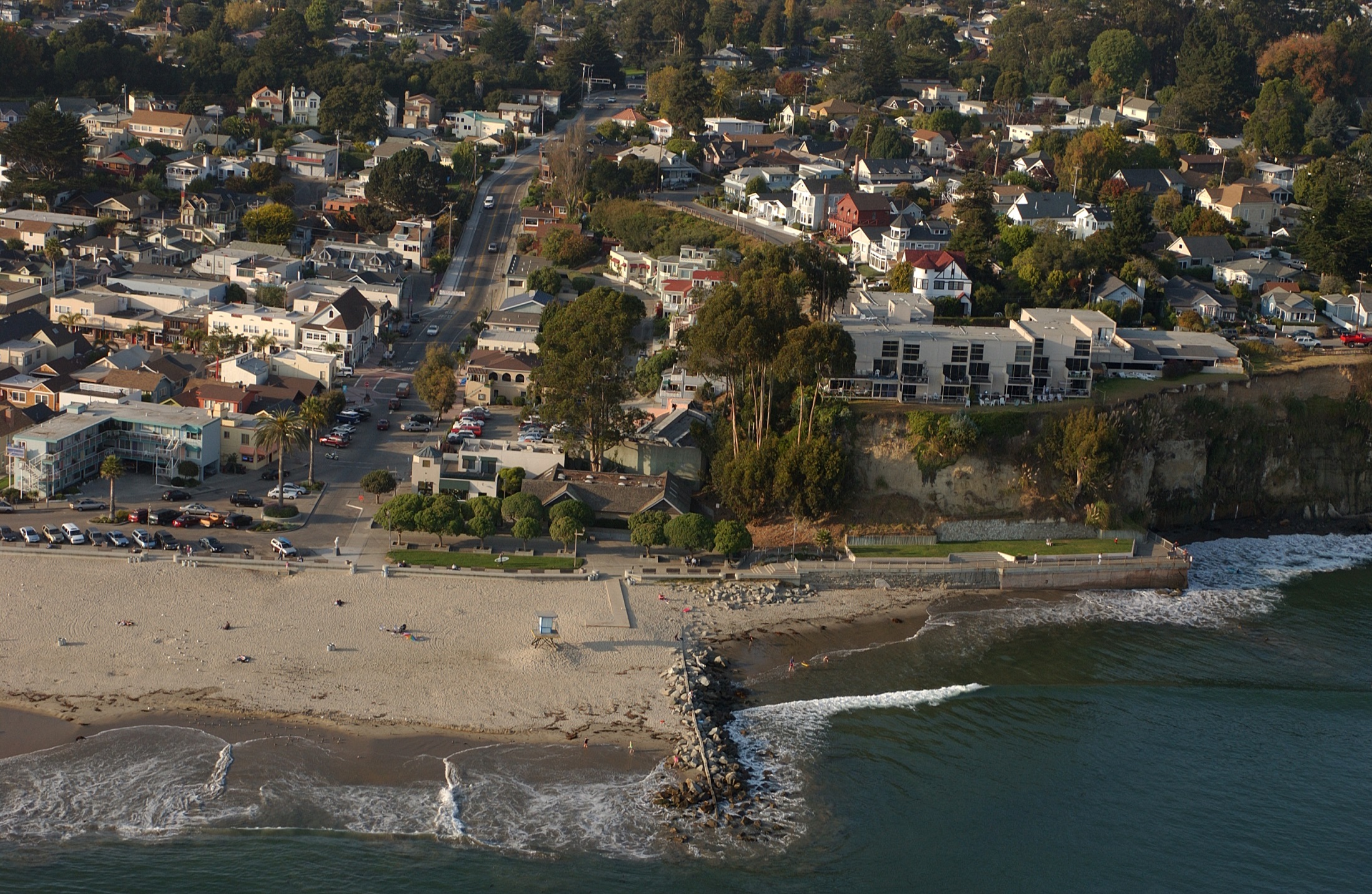 [Speaker Notes: Capitola Beach, Village, and Jetty. Copyright (C) 2002-2014 Kenneth & Gabrielle Adelman, California Coastal Records Project, www.californiacoastline.org]